James Family
DAILY SCHEDULE
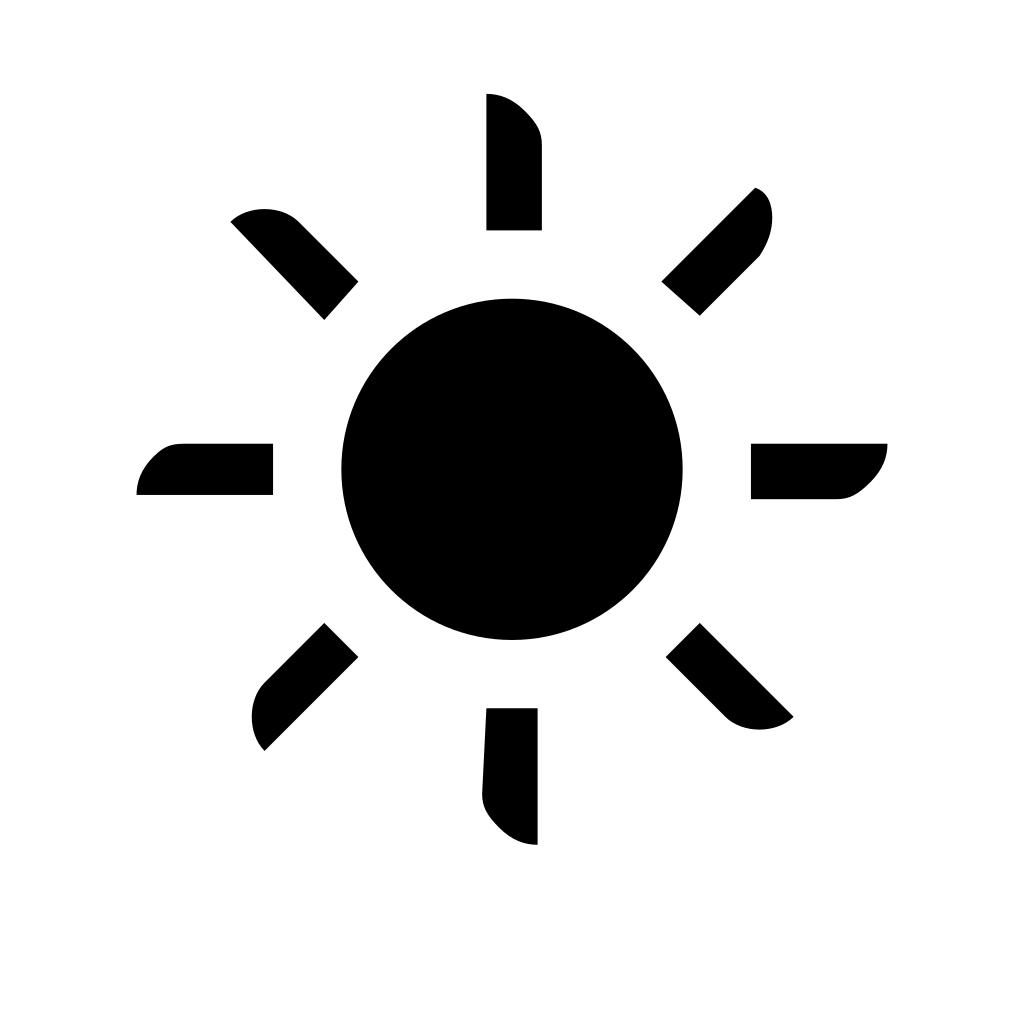 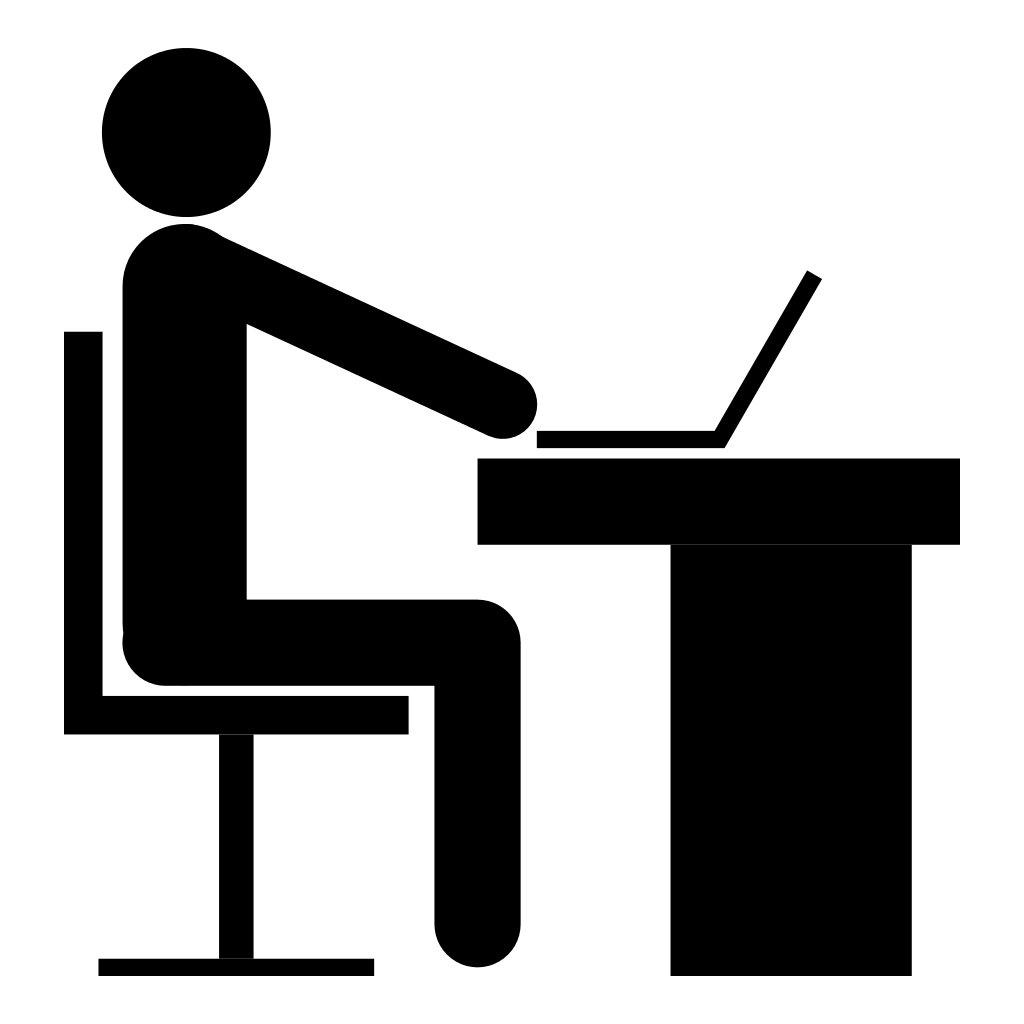 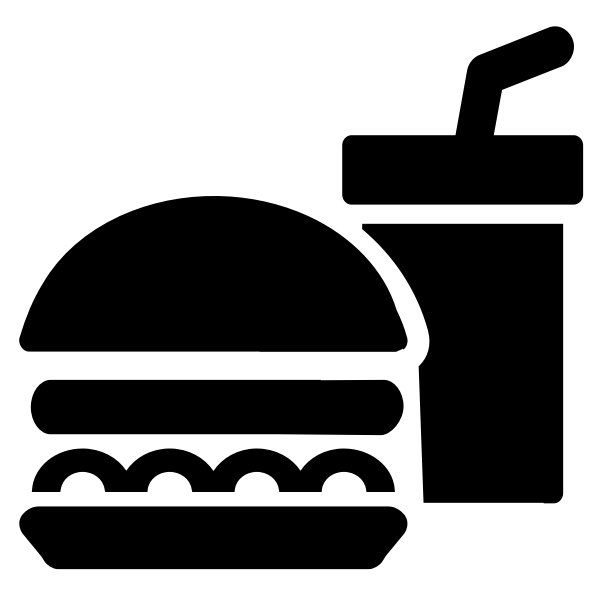 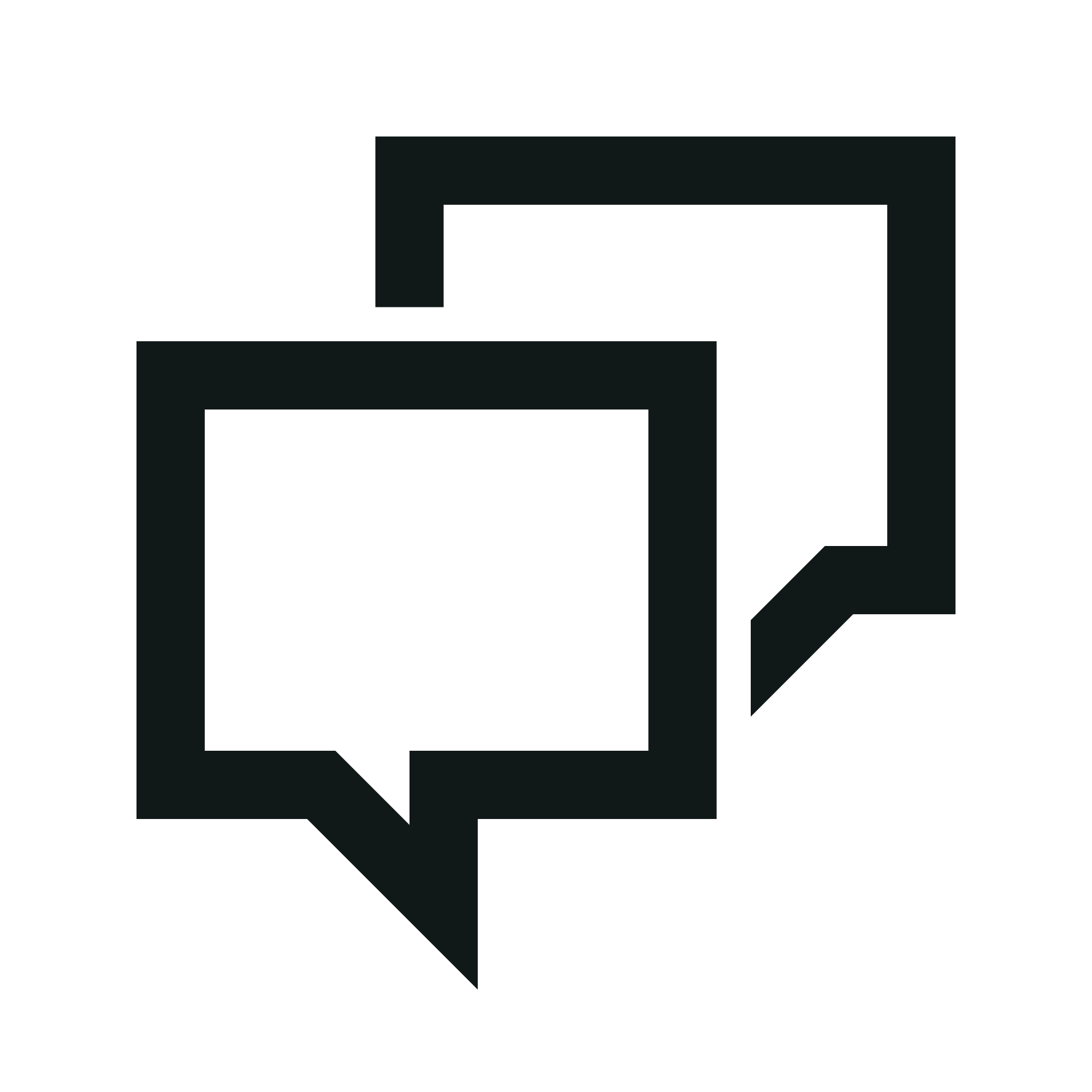 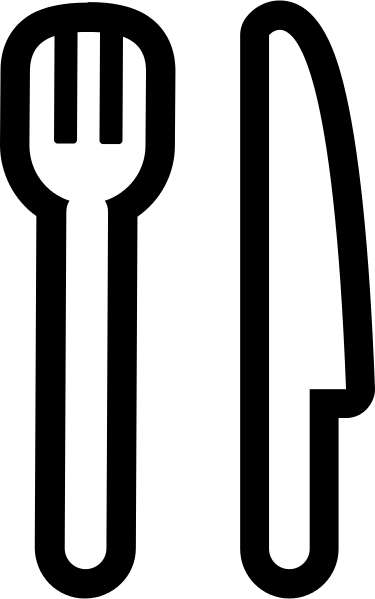 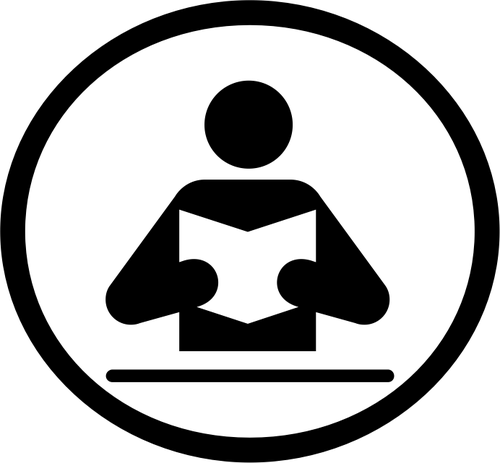 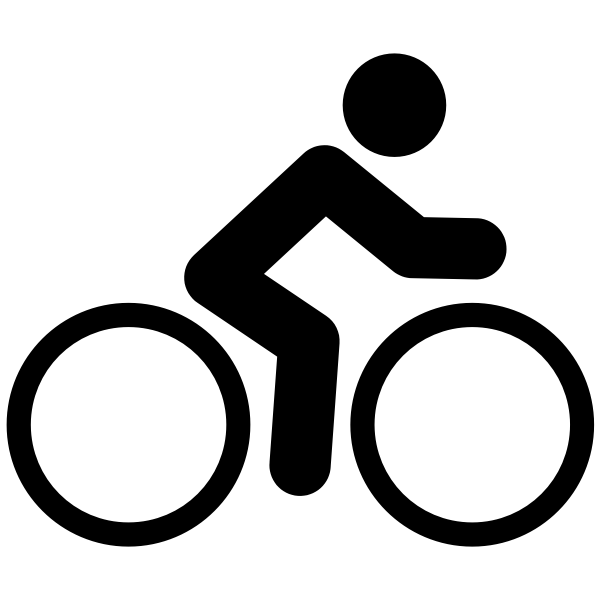 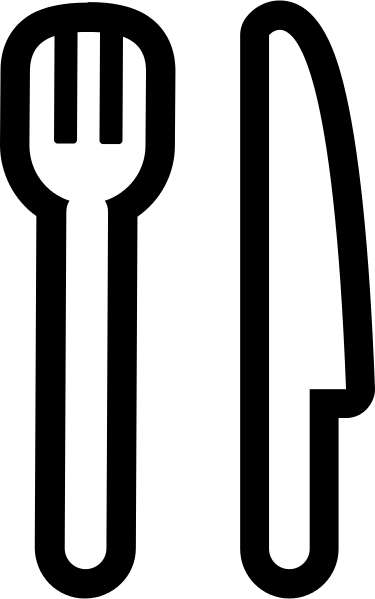 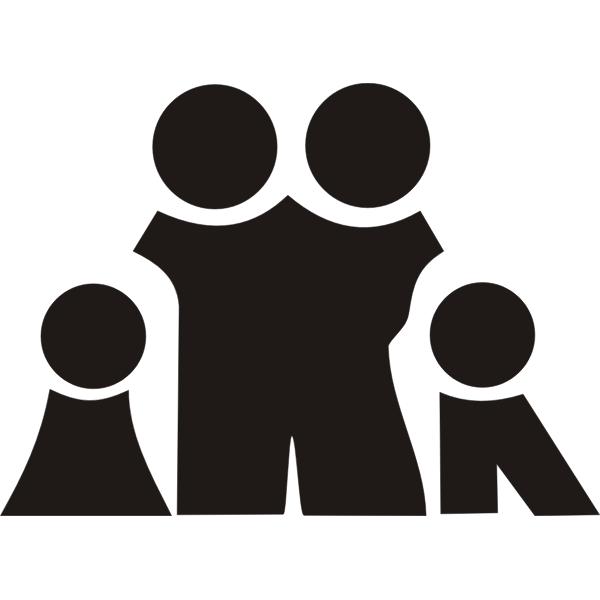 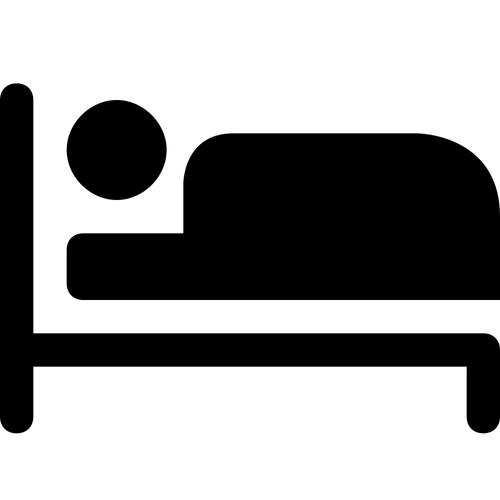